Once upon a time……
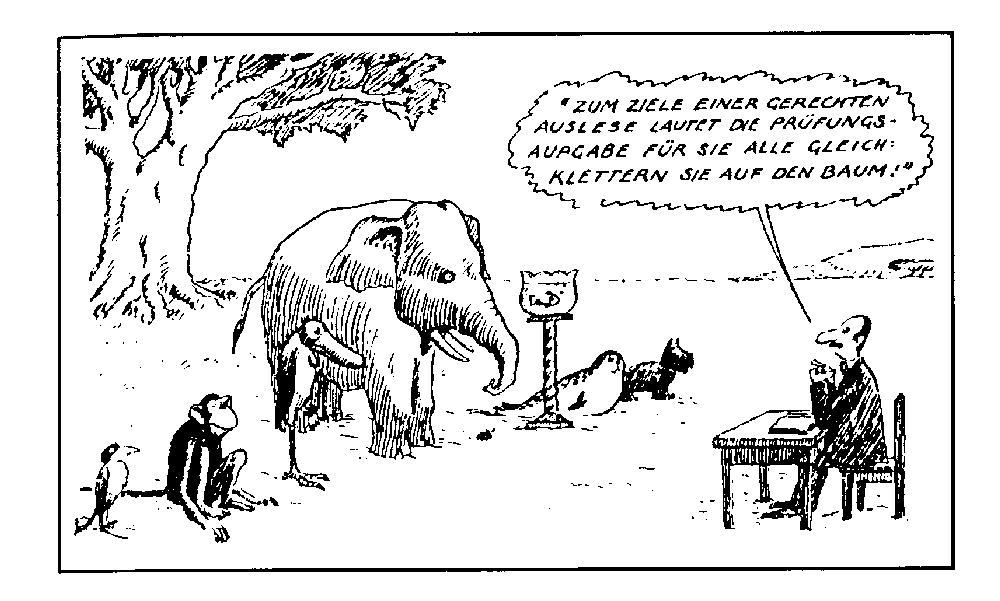 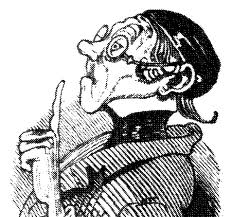 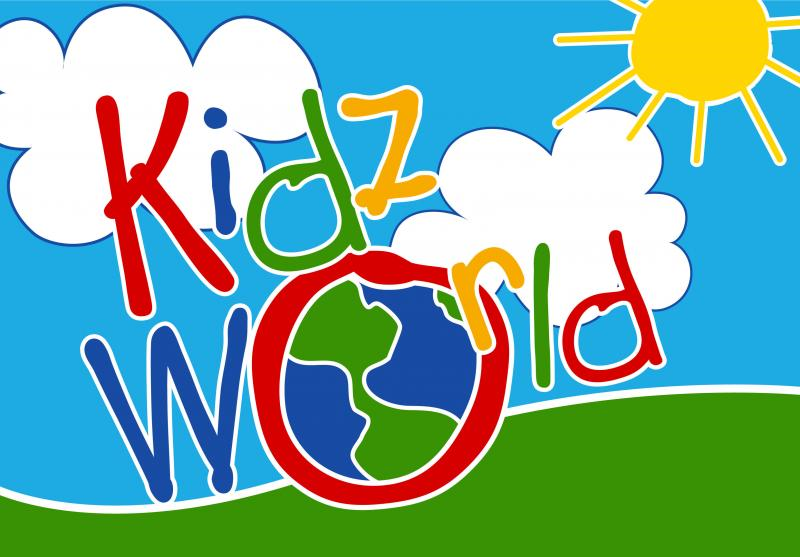 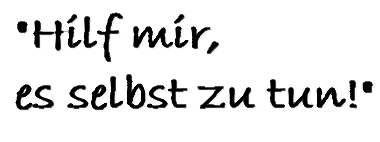 Eine vorbereitete Lernumgebung – wie gestalten?
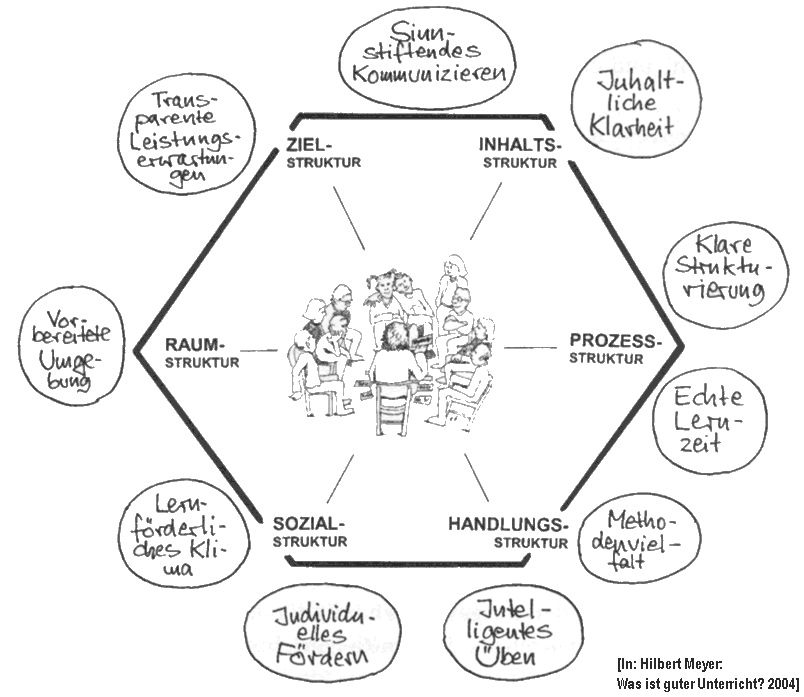 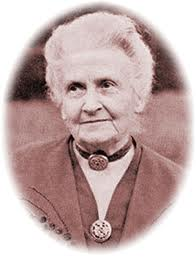 Materialien mit Anziehungskraft
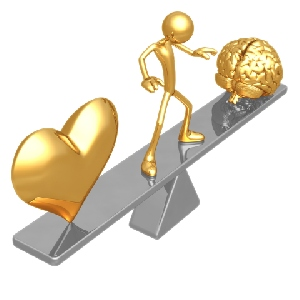 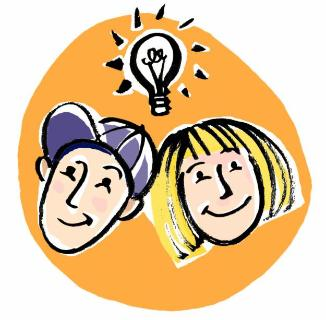 Rapport herstellen!
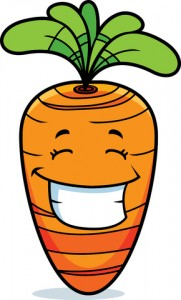 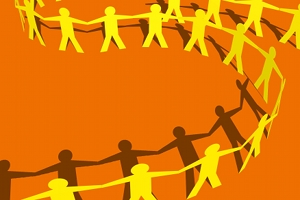 verschiedene Lernertypen
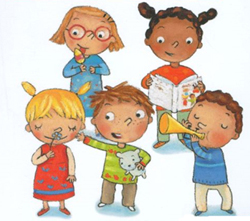 Multiple Intelligenzen
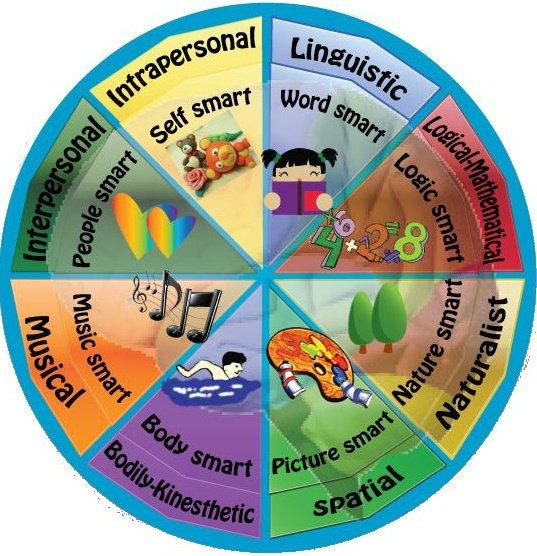 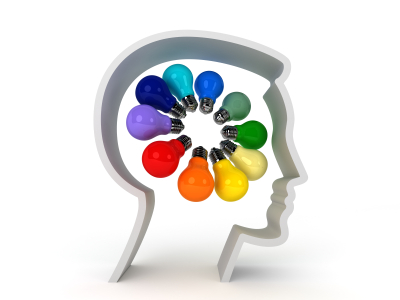 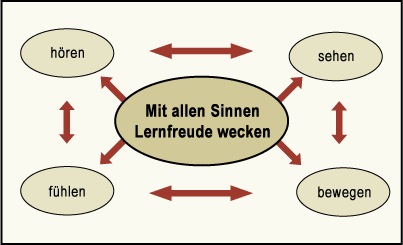 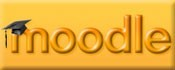 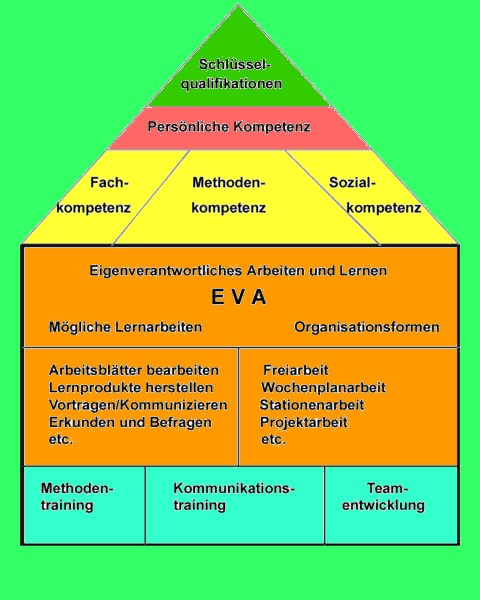 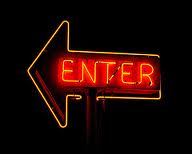 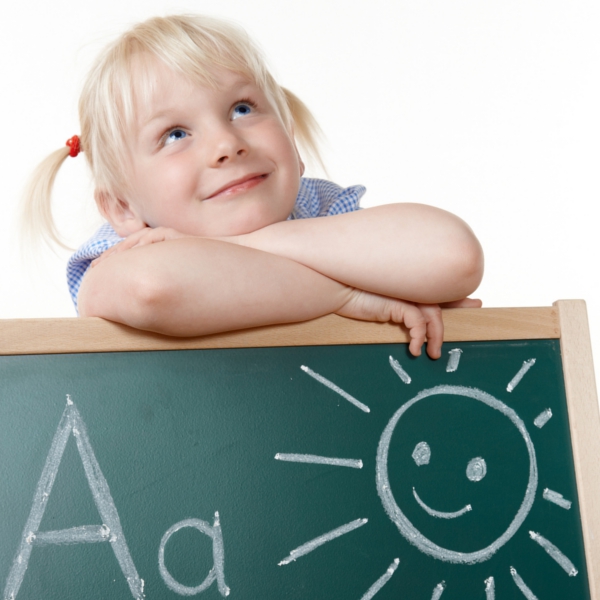